Тайна  Поэтической улицы
Русские поэты 19 века о Родине, родной природе и о себе
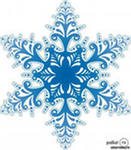 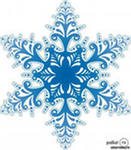 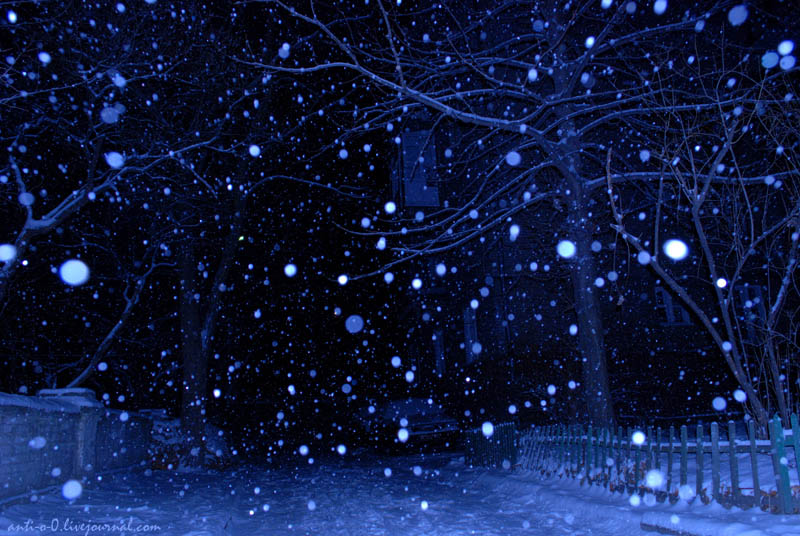 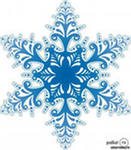 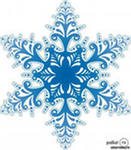 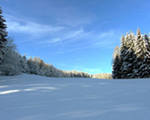 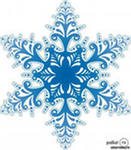 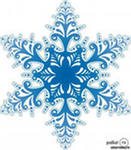 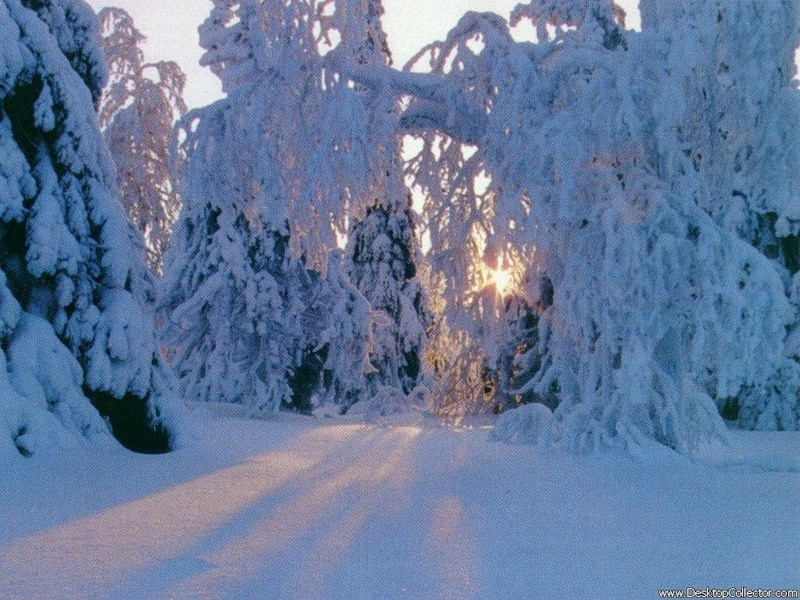 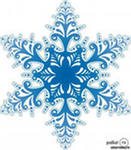 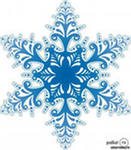 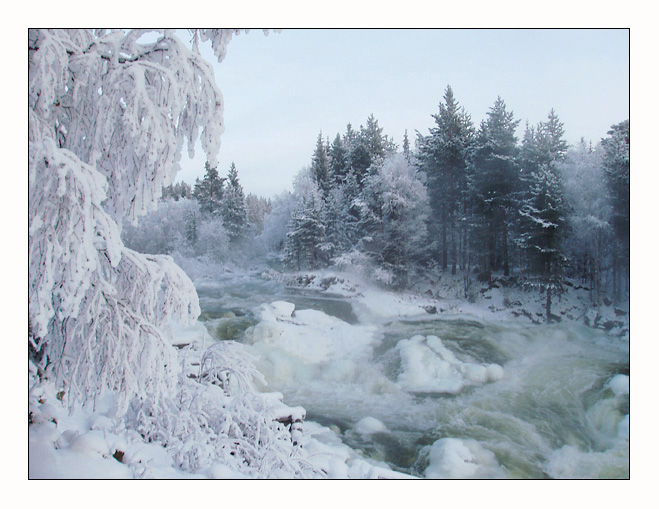 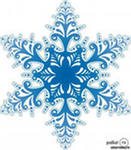 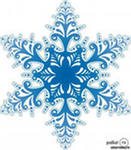 Снег
Лес
Зима
Поле
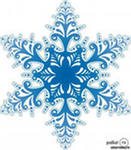 Составление  таблицы:         

            предмет             прилагательное                                глагол
               
                Снег                    Белый пушистый                          Кружится
                Поле                       Белое                                        Забелело
                Лес                        Темный                                   Принакрылся
             Зима                                                                                                        Настала
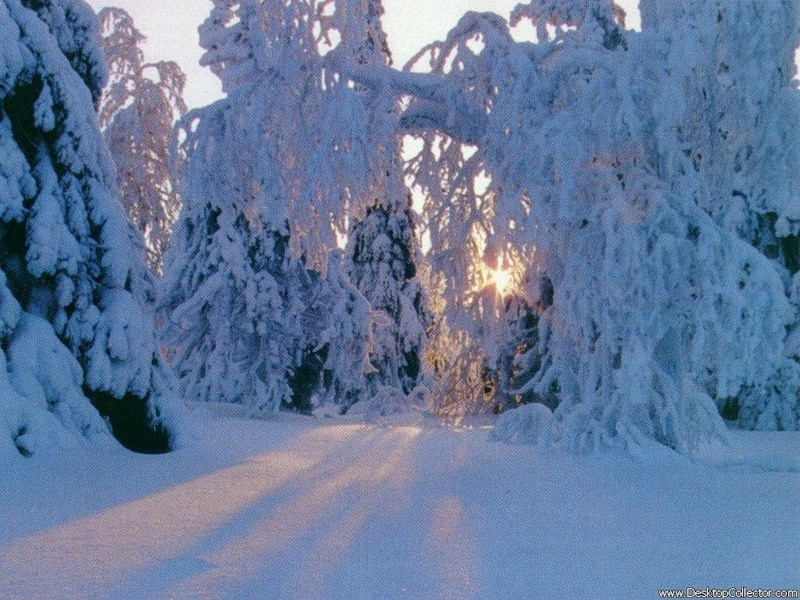 Слова ,создающие зрительные образы

 Слова ,придающие эмоциональность образам

 Цветовой фон стихотворения
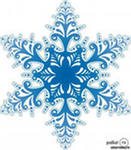 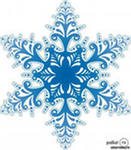 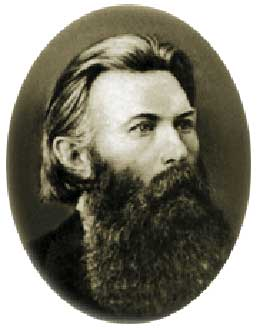 Иван  Захарович Суриков     (1841-1880)
Зима (отрывок)
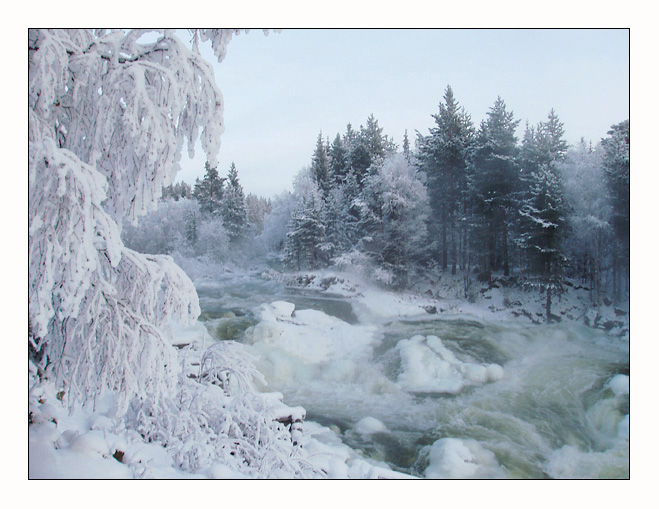 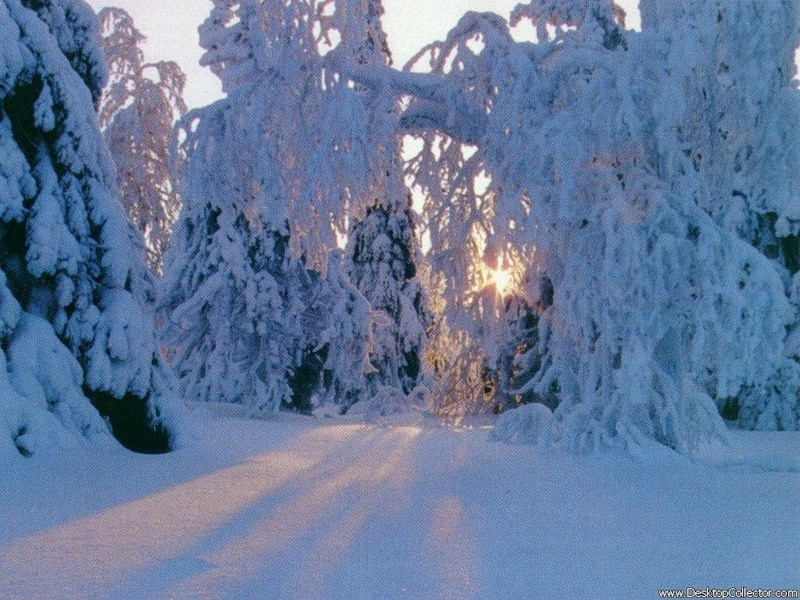 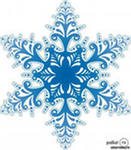 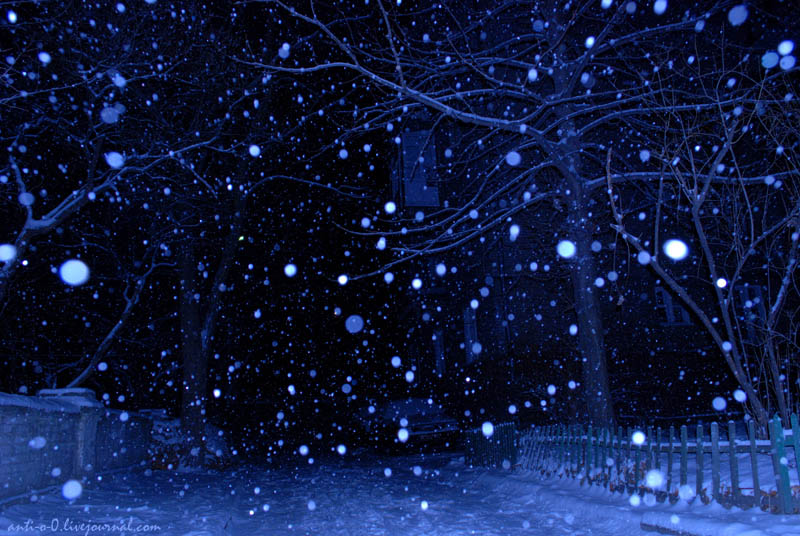 Природа   
в  стихотворениях И.З. Сурикова   изображается  не просто фоном, на котором происходит жизнь и деятельность человека, но является частью его души, одним из самых глубоких переживаний, связывающих его с землёй, с родным краем.
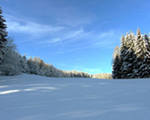 Домашнее задание
Вариант №1 : Выразительно читать стихотворение и придумать несколько предложений со сравнительными оборотами на тему «Зима». В этом помогут слова: будто, словно, как, как будто и т.д. 
Вариант №2: Выучить стихотворение наизусть.  Обогатите текст «красивыми словами» (эпитетами, сравнениями и т.д.)  (Текст написан на  карточке: «Вот и пришла зима. Снег покрыл землю. В лесу тихо. Хлопья снега лежат на деревьях».) 
Вариант№3:  Выучить стихотворение наизусть.